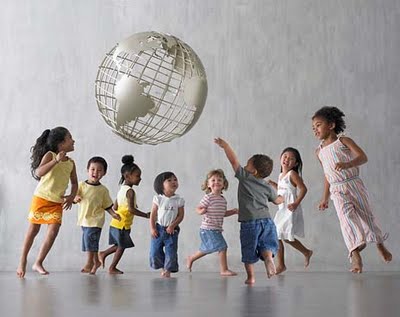 JEZIKI IN NARODI
Klavdija Štrancar, 2012
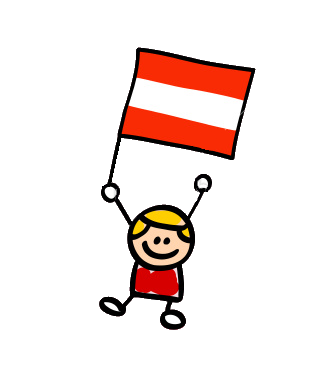 AVSTRIJA
Ime mi je Leon.
Živim v Avstriji.
Po narodnosti sem Avstrijec.
Moj materni jezik je nemščina.
Klavdija Štrancar, 2012
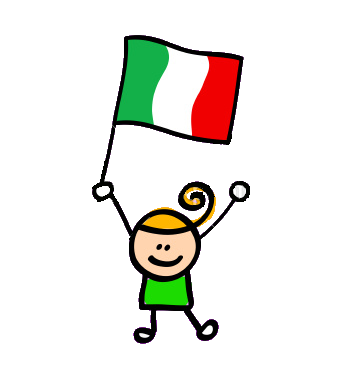 Ime mi je Gina.
Živim v Italiji.
ITALIJA
Po narodnosti sem Italijanka.
Moj materni jezik je italijanščina.
Klavdija Štrancar, 2012
MADŽARSKA
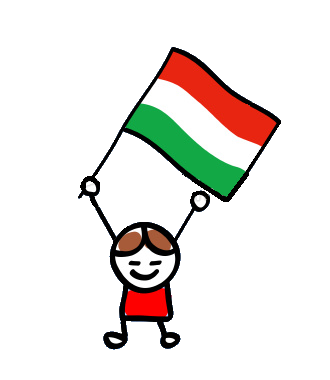 Ime mi je Ilona.
Živim na Madžarskem.
Po narodnosti sem Madžarka.
Moj materni jezik je madžarščina.
Klavdija Štrancar, 2012
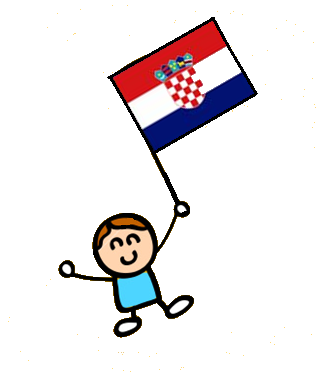 Ime mi je Franjo.
Živim na Hrvaškem.
Po narodnosti sem Hrvat.
HRVAŠKA
Moj materni jezik je hrvaščina.
Klavdija Štrancar, 2012
Ime mi je Marija.
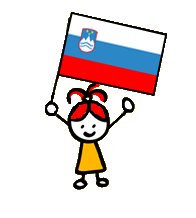 Živim v Sloveniji.
SLOVENIJA
Po narodnosti sem Slovenka.
Moj materni jezik je slovenščina.
Klavdija Štrancar, 2012
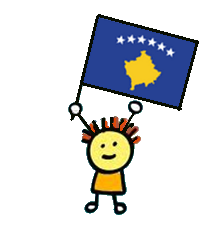 Ime mi je Adem.
KOSOVO
Živim v Sloveniji.
Moj materni jezik je albanščina.
Po narodnosti sem Albanec.
Klavdija Štrancar, 2012
MATERNI JEZIK
Materni jezik  ali materinščina je prvi jezik, ki se ga naučimo doma – od staršev.
Z njim se najlažje sporazumevamo.
Klavdija Štrancar, 2012
KAKO PIŠEMO?
Imena jezikov pišemo z malo začetnico.
Imena držav pišemo z veliko začetnico.
Imena pripadnikov narodov pišemo z veliko začetnico.
Klavdija Štrancar, 2012
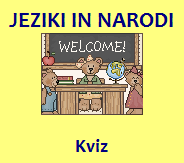 KLIKNI!
Klavdija Štrancar, 2012
SLIKOVNI VIRI:
http://i-like-nice-life.blogspot.com/2009/09/children-of-different-races.html
http://www.istockphoto.com/
Klavdija Štrancar, 2012